自筆証書遺言の作成事例
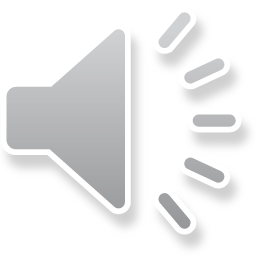 セミナー資料　栂村行政書士事務所　　相談は無料ですのでお気軽に：0898-35-1022　Mail:：m.tsugamura＠tsugaoffice.jp
１．相談内容
　
　　高田さん（仮称）夫婦は、隣の敷地に住む長男夫婦と暮
　らしています。

　　相談者の高田忠夫さんは、８０歳を越えており自分の死
　後、妻の老後が安心して暮らせるようにしたいこと及び長　
　男夫婦に妻の世話をしてもらいたいこと等を考えており、
　遺言書を残し、自分の思いを実現したいと思っている。
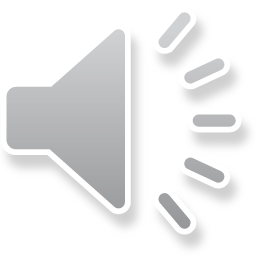 セミナー資料　栂村行政書士事務所
２．家族構成
　　　高田夫妻と隣の土地に居住する長男夫婦とその子供及び遠方にいる独　　
　身の次男がいます。
　　　　相続関係図は以下のとおり。
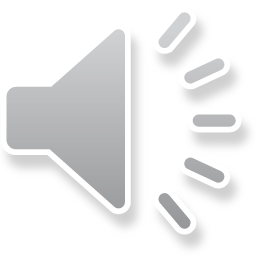 遺言者　　　　　　　　　　　★長男
高田忠夫　　　　　　　　　　　高田正宏
昭和10年10月1日生　　　　　　昭和48年6月1日生
　　　　　　　　　　　　　　　　　　　　　　　　　　（長男）
　　　　　　　　　　　　　　　　　　　　　　　　　　　高田正一　
　　　　　　　　　　　　　　　　　　　　　　　　　　　平成16年8月1日生　　　　　　　　　　　　

（長男の妻）　
★妻　　　　　　　　　　　　　　高田洋子　　　　　　　　　　　
高田花子　　　　　　　　　　　昭和55年8月2日
昭和16年6月4日生　　　　　　　
　　　　　　　　　　　　　　　★次男
　　　　　　　　　　　　　　　高田正伸
　　　　　　　　　　　　　　　昭和53年10月8日生
★　法定相続人
セミナー資料　栂村行政書士事務所
３．高田忠夫さんの相続財産（財産目録）

　①　不動産
　　・土地・建物（評価：宅地1200万円、建物350万円）
　　・農地（4か所）（評価：１か所300万円×4箇所＝1,200万円）
　
　②預貯金等
　　・Ａ銀行定期預金：2,000万円
　　・Ｂ銀行定期預金：1,000万円
　　・Ｃ社株式1000株：500万円（現在の時価）

　③生前贈与
　　・長男にとなりの土地にある宅地100坪（原則相続開始時評
　　　価：500万円）
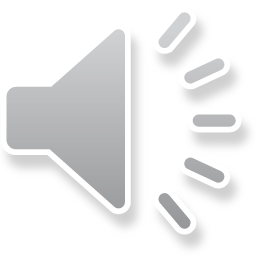 セミナー資料　栂村行政書士事務所
４．高田さんが考えている遺言による相続分　　　　　　　　
　①　宅地・建物・農地・預貯金・株式・生前贈与分の合計と相続分　　
　　　　　　　　　　　　　　　　　　　　　　　　　　　（単位：万円）
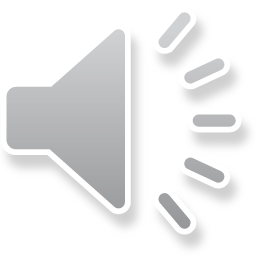 セミナー資料　栂村行政書士事務所
②　留意点
　　
　ｱ.　生前贈与された財産は相続財産の対象となります。
　
　ｲ.　相続人には、遺留分侵害額の請求権（相続人が自己の最低限
　　　の遺産の取り分を確保することのできる制度）があり、法定
　　　相続分の２分の１を請求する権利があります。
　　　　次男の場合、遺産総額の２分の１（子供）の２分の１（法
　　　定相続分）の２分の１の額（約844万円）を請求する権利が
　　　あります。（相続分344万円少ないことになります）
　　
　　＊遺留分の侵害について付言事項を加え理解を得る。
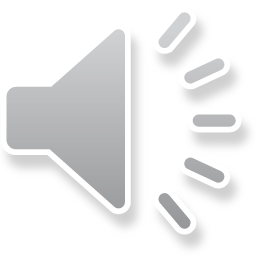 セミナー資料　栂村行政書士事務所
５．遺言書作成例と留意事項
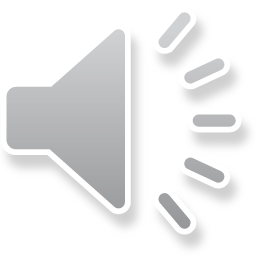 ◆自筆証書遺言書
　　遺言者　高田忠夫は、次のとおり遺言する。

★相続人には「相続させる」と書く
第１条　遺言者は、遺言者所有の次の不動産及びＡ銀行〇〇支店に預託し
　　　てある預金債権の全部を、遺言者の妻高田花子に相続させる。
　
　（1）土地　　★土地は「所在」と「地番」を書く
　　　　　所在　　　愛媛今治市高市甲〇〇番地〇
　　　　　地番　　　〇番〇〇　　　

　（2）建物　　★建物は「所在」と「家屋番号」を書く
　　　　　所在　　　愛媛今治市高市甲〇〇番地〇
　　　　　家屋番号　〇番〇〇

　（3）Ａ銀行定期預金　証書番号〇〇〇　預貯金額：2,000万円

　（4）農地１か所　愛媛県今治市高市甲〇〇番地〇
セミナー資料　栂村行政書士事務所
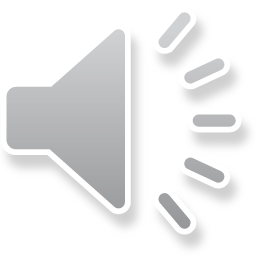 ★生前贈与の財産は、遺産分割対象となる。
第２条　遺言者は、現在長男が耕作している農地３か所とＢ銀行〇〇支店
　　　に預託してある預金債権の全部を、遺言者の長男高田正宏に相続さ
　　　せる。
　　　　農地の３か所及び生前贈与した宅地は、別紙財産目録のとおり。

第３条　遺言者は、遺言者の次男高田正伸に所有者のすべての株式を相続
　　　させる。
　　　　詳細は、別紙財産目録のとおり。　
　
★その他すべての財産の承継人の指定
第４条　遺言者は、第１条から第３条までを除く、遺言者所有のその他す　
　　　べての財産を、長男高田正宏に相続させる。

★祭祀主宰者の指定（897条①但し書き）
第５条　遺言者は、祖先の祭祀を主宰すべき者として、長男高田正宏を指
　　　定する。
セミナー資料　栂村行政書士事務所
★遺言執行者の指定
第６条　遺言者は、本遺言の遺言執行者として、長男高田正宏を指定する。

★必要に応じて付言を添える（「生前贈与を特別受益としない」「遺留分侵害請求をしない」等付言に明記することにより遺言者の意思を明確にすることが望ましい）
　　私はこの遺言の内容を、熟慮を重ねたうえで決めました。皆もこの内
　容に理解をしてくれると信じてています。
　　家族会議で、長男に、私の死後も引き続き妻の老後の面倒をみてもら
　うことを家族全員で話し合いができて安心しました
　　私の死後、この遺言がすみやかに執行されて、家族が協力しあって幸
　せな人生を送ることを切に願います。



　　　　　令和〇年〇月〇日　＊吉日は無効
　　　　　　　　　　　　　　　　　　　　　　今治市高市甲〇〇番地〇〇
　　　　　　　　　　　　　　　　　　　　　　遺言者　　　高田忠夫　　印
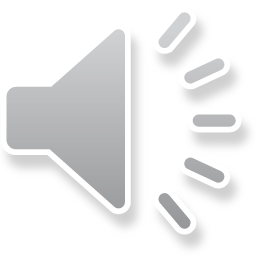 セミナー資料　栂村行政書士事務所
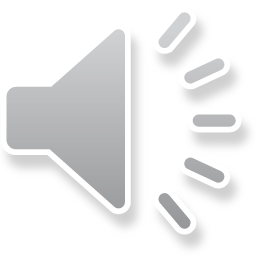 ★全文、日付、氏名は自書しているものとする。
　★別紙財産目録作成添付（財産目録はパソコン作成可。）
　★遺言書が複数枚の時は、つなぎ目に「遺言書に押印した同じ
　　印」を押す。
　★封筒の確認　・封書も遺言者が「すべて自書」する。
　　　　　　　　・「遺言書に押印した同じ印」で封印する。
　　　　　　　　・「遺言書と同じ日付」を書く。
《遺言封書の
　イメージ》
【遺言書】
表　　　　　　　　裏
【添付書類】
遺
言
書

在
中
・遺言書の写し
・印鑑登録証明書の写し
・戸籍謄本
・相続関係説明図
・財産目録
・通帳の写し
・筆跡を証明する文書
・ビデオテープ
・行政書士の連絡先（名
　刺等）
実
開封を禁ずる
遺言書作成に関する
　　書類在中
この遺言書を遺言者の死後すみやかに家家庭裁判所に提出して検認をうけること。
平成　　年　　月　　日

　　　遺言者　〇〇〇〇
年　月　日

遺言者

〇〇行政書士事務所
実
セミナー資料　栂村行政書士事務所